CAEN LV BOARD Comparisonfor RPC Upgrade Project
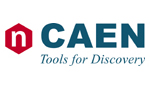 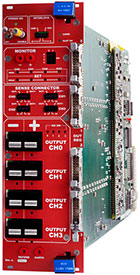 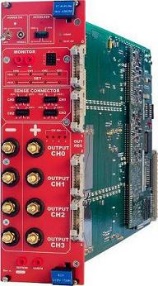 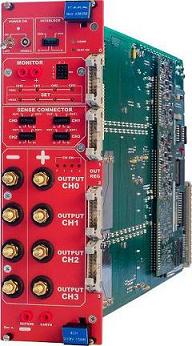 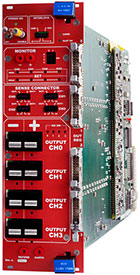 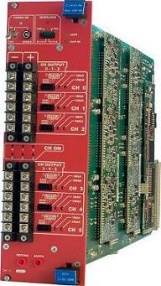 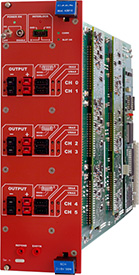 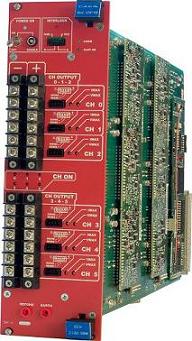 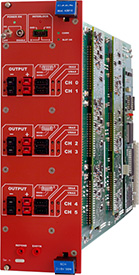